Climate Change and Implications on Tourism
CAREC Tourism Working Group’ Meeting 
12-13 June 2023
Tbilisi, Georgia
Presentation by
Mr. Wouter Schalken, Senior Sustainable Tourism Specialist, Urban Sector Group, SDCC
Mr. Kenzhekhan Abuov, Senior Project Officer, CWRD
CONTENT
CAREC countries and Climate Change challenges
ADB’s Climate Change Commitments
Key Challenges of Tourism in Central Asia
Adaptation and Mitigation Measures for Sustainable Tourism Development 
Scaling-up Climate Action
Climate Change Context
CWRD DMCs will experience temperature increase, above global levels

Risks in physical water availability and water-related hazards will continue to increase by the mid- to long-term

CWRD region hosts some of the most energy-intensive economies​

CWRD DMCs have committed to the Paris Agreement and submitted nationally determined contributions (NDCs)
ADB’s Commitment as Asia and the Pacific’s Climate Bank
ADB is committed to tackling climate change and is Asia and the Pacific’s climate bank. 
Cumulative climate finance from ADB resources at least USD100 billion for 2019-2030; with cumulative adaptation financing of USD9 billion between 2019-2024 and USD34 billion between 2019-2030
75% of number of committed ADB operations will support climate by 2030
Full alignment of sovereign operations with Paris Agreement by 1 July 2023. Alignment of 85% of nonsovereign operations by 1 July 2023 and full alignment by 1 July 2025
Technical Support and Access to Finance
ADB Stepping Up as Asia and the Pacific’s Climate Bank
Mitigation 
$21.55 million
Adaptation 
$18.74 million
$40.29 million
Total funding (2022 portfolio and pipeline)
Country Climate Change Engagement
Scale Up Staff Resources
Active Tas and Total Funding
Innovative Finance Facility for Climate in Asia and the Pacific (IF-CAP)
Innovative guarantee facility that will scale up financing by ADB, leveraging at least $3-4 of financing for every $1 put in.
Climate Adaptation Step-Up Program (CASP) 2025 
Scaling up adaptation through supporting risk informed adaptation investment planning; financing investments with adaptation outcomes; and strengthening DMC capacity for effective implementation.
Just Transition
Taking on a comprehensive approach to connect climate action with inclusive development pathway
Investing in Climate Change Adaptation Through Agroecological Landscape Restoration: A Nature-Based Solution for Climate Resilience:   $2 million
Building Institutional Capacity: Delivering Climate Solutions under Operational Priority 3 of Strategy 2030: $2.7 million
Improved Decision-making for Climate Resilient Development in Asia and the Pacific: $2.15 million
Promoting Life Cycle Management of Fluorocarbons: $750,000
Support for Implementation of the Asia-Pacific Climate Finance Fund: $1.13 million
Supporting Adaptation Decision Making for Climate Resilient Investments: $3.2 million
Advancing Inclusive and Resilient Urban Development Targeted at the Urban Poor: $5 million
Establishing a Support Facility for Article 6 of the Paris Agreement:       $5 million
NDC Advance Platform
Dedicated technical assistance platform with a total grant financing of $9.12 million to help DMCs mobilize  finance, build capacity, provide knowledge and other support needed to implement their NDCs.
ASEAN Catalytic Green Finance Facility (ACGF)
Aims to mobilize $7 billion for low-carbon and climate-resilient infrastructure projects: up to
$12 billion co-financing pledged to the facility.
Blue Pacific Finance Hub
Grant amounting to $16.5 million to build ocean and coastal resilience in countries threatened by the impacts of climate change.
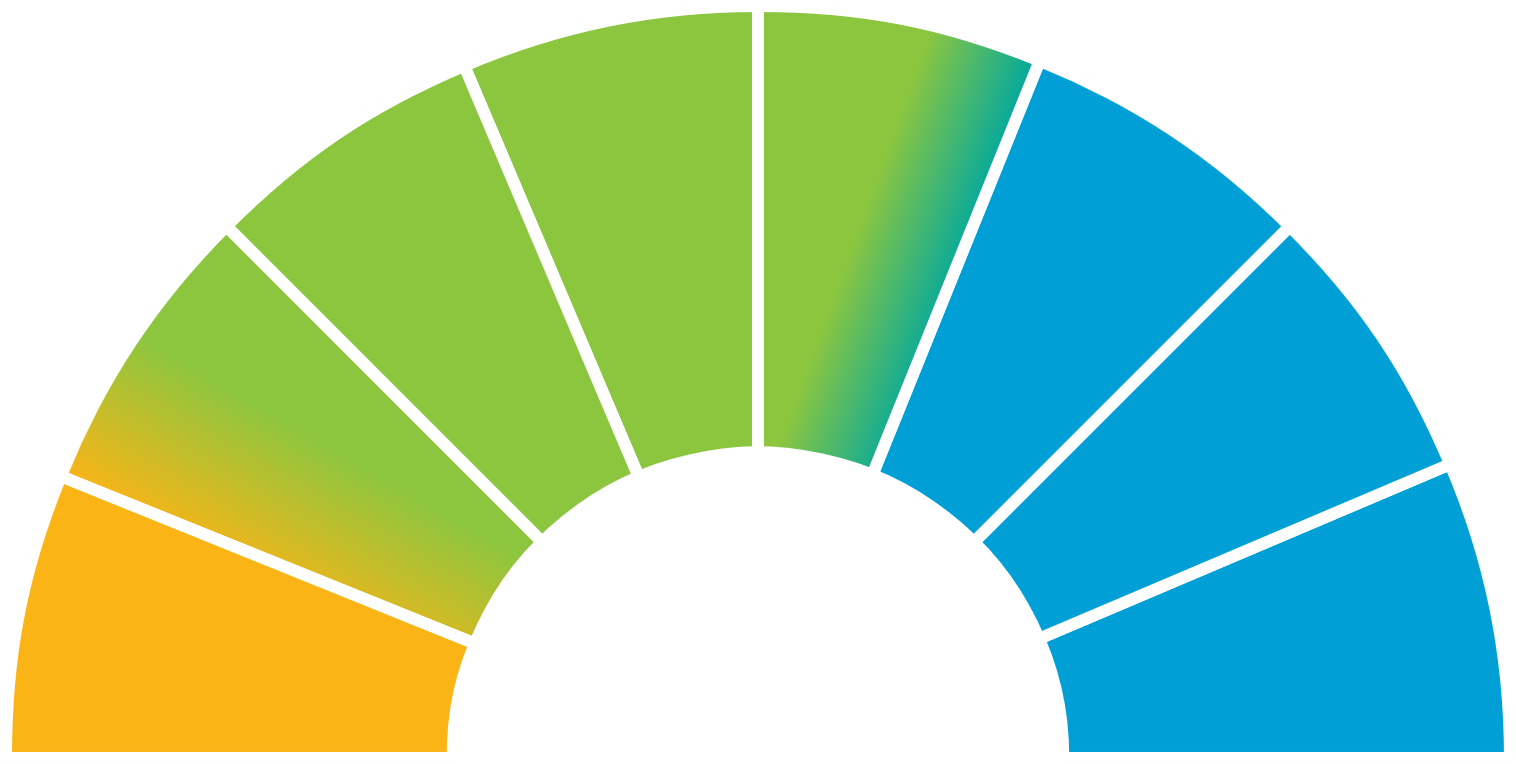 Energy Transition Mechanism (ETM)
Scalable, collaborative initiative developed in partnership with DMCs that will leverage a market-based approach to accelerate the transition from fossil fuels to clean energy.
ACGF
IF-CAP
JUST TRANSITION
CASP
Community Resilience Partnership Program (CRPP) 
Mobilized $68 million to date, providing scaled-up support to local adaptation investments.
NDC ADVANCE
CRPP
Blue Pacific Finance Hub
ETM
Climate 
Change Fund -$24 million
ADF 13 (Adaptation  and DRM - ~$240 million)
Mitigation
Cross-cutting
Adaptation
Dedicated Climate Trust Funds
Asia Pacific Climate Finance Fund: $33.3 million
Australian Climate Finance Partnership: A$140 million
Canadian Climate Fund for the Private Sector in Asia I & II – Under Deployment
Clean Energy Financing Partnership Facility (revised to include ACEF, CCSF, CCF-mitigation and CEF): $345 million
Climate Innovation and Development Fund: $25 million
Ireland Trust Fund for Building Climate Change and Disaster Resilience in Small Island Developing States: $13.4 million
Japan Fund for the Joint Crediting Mechanism: $90 million
Urban Climate Change Resilience Trust Fund: $149 million
DMC=Developing member country.     
Note: These amounts are commitments as of March 2022.
Paris Agreement Alignment (PAA)
PAA confirmation is based on the PAA assessment form
Climate change needs to be integrated in the project design
PAA is an opportunity to increase climate relevance of our operations
Climate finance does not automatically mean alignment
Process must start as soon as possible
6
Key Challenges of Tourism in Central Asia
Changes in temperature and precipitation patterns
Loss of glaciers and melting permafrost (biodiversity loss, desertification, agriculture and food industry)
More frequent disaster events (floods, landslides, mudflows, earthquakes, wildfires, rainstorms)
Changes in attractiveness of destinations (ski tourism, lakes, hiking in mountains, winter activities)
Changes in wildlife and ecosystem
As a result – reduce tourists number, revenue and investment loss 
Reduced income of local communities and economy.
Climate change impacts and Risks for Tourism in the CAREC Region
Building resilience and risk mitigation
It is happening! 
No country is immune
Climate and weather
✚
Cross-cutting issue
Develop new practices
Institutional & territorial responses
Sense of immediateness
Improved mandatory collaboration between airlines
Introduction of airline fuels that have no GHG emissions
Extreme weather events
Deadly storms
Wildfires
Sea-level rise
Temperature changes
dry gorges, rivers and canals
Floods
Landslides
Glacier melting
Draughts
Tourism destinations
Ski & snow
Sun & beach
Leisure/ culture
Adventure & sports
8% of global emissions by tourism (30% of which by air travel)
Monitoring environmental sustainability
Environmental performance index
⎯
Conflicts over natural resources
Climate Change
Climate change impacts and Risks for Tourism in the CAREC Region
Impacts to businesses
Cross-cutting issues
Develop new practices
Social and customer pressure are the main drivers of behaviour change
Environmental tax and high energy prices work better than voluntary mechanisms
Investments to reduce energy costs work better than subsidies
Environmental sustainability labels are effective at the booking stage if publicized in sales brochures (online & printed)
Interest rate climate change premium for non-compliance or interest rate subsidy for compliance
Increased systemic risks
Higher costs of capital
Need for Govs to legislate & law enforce
Most tourists willing to comply with new fair rules
Businesses say they would collaborate with competitors, but decisions indicate that profits come first
Adaptation to Climate Change and Mitigation measures in Tourism Industry
Adaptation measures
Mitigation measures
Adaptation Strategy Development in Tourism Sector
Improving resilience of infrastructure and services (roads, airports, hotels to disasters and climate risks, safety measures)
Promoting sustainable and low-carbon practices (RES, waste reduction, eco-labeling)
Diversifying Tourism Products and Destinations
Reducing GHG emissions from tourism activities
Encouraging energy efficiency measures for tourists places the use of renewable energy sources
Improving destination planning and management and promoting low-carbon tourism practice
Promoting green urban development and  
Minimizing waste and plastic pollution in tourism activities 
Encouraging to explore regional tourism potential and promote the use of  land transportation (railroads, e-bus, build infrastructure for e-vehicle development)
ADB Just Transition Vision and Core Pillars
A just transition ensures that both the planet and the people are protected in the shift to a low-carbon, climate-resilient economy
ADB Core Pillars for a Just Transition
PILLAR 1
Negative impacts of climate interventions are reduced
PILLAR 4
Transparency and adequate stakeholder engagement are ensured
PILLAR 2
PAA long-term development paths create opportunities
PILLAR 3
Policies and institutions support a just transition
Use sectoral analysis and data as a driver for decision-making
Distributional and socio-economic impacts assessments are key to understand negative effect.
Data gathering may be required at different stages along the analyses.
Define and plan appropriate mitigation actions.
Solutions must be tailored to national (and subnational) contexts.
Support industry and new business models towards Net Zero economies.
Use existing partnerships to enhance client capacity to provide a just transition.
Support regional economic development and diversification.
Create decent jobs.
Designing and/or adapting existing reskilling and educational pathways to align with the needs of industries targeted in climate actions
Benefits of the transition are shared at all levels of society.
Take a strategic, system-wide perspective.
Institutionalize the concept of just transition.
Develop a coherent policy framework (economic, labor and training, educational, gender, social)
Coordinate efforts with safeguards processes,  environmental and health focused initiatives
Plan early to anticipate impacts and address and minimize the costs appropriately.
Meaningful participation must come from stakeholders at all levels of society.
Marginalized and underrepresented groups have a seat at the table
Advance gender equality.
Ensure participatory justice.
Integrate strong social consensus into planning and implementation to create buy-in across regions, communities, and society to accelerate transformational change.
Monitor and evaluate the progress towards a just transition
Scaling-up Climate Action
DOWNSTREAM
UPSTREAM
MIDSTREAM
DMC Country Engagement
Rigorous Multi-Sector Country Climate Diagnostic
Country Partnership Strategy (CPS) 
Climate Change Policy Based Lending (PBL)
ADB’s Indicative Country Pipeline
Projects designed to be climate smart 
Technical Assistance - support to project development 
Supporting Countries to be Paris Aligned
NDC – nationally determined contribution 
LTS - 2050 long-term low GHG emissions development strategies
NAP- National Adaptation Plan (NAP) Investment Plans
Multi-hazard climate and disaster risk analysis
Sector Plans
Country Climate Change Plans
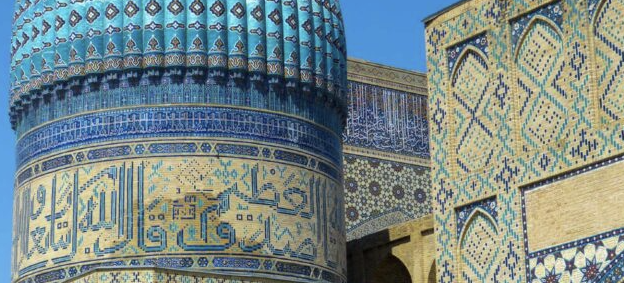 Can we do our destinations sustainable?
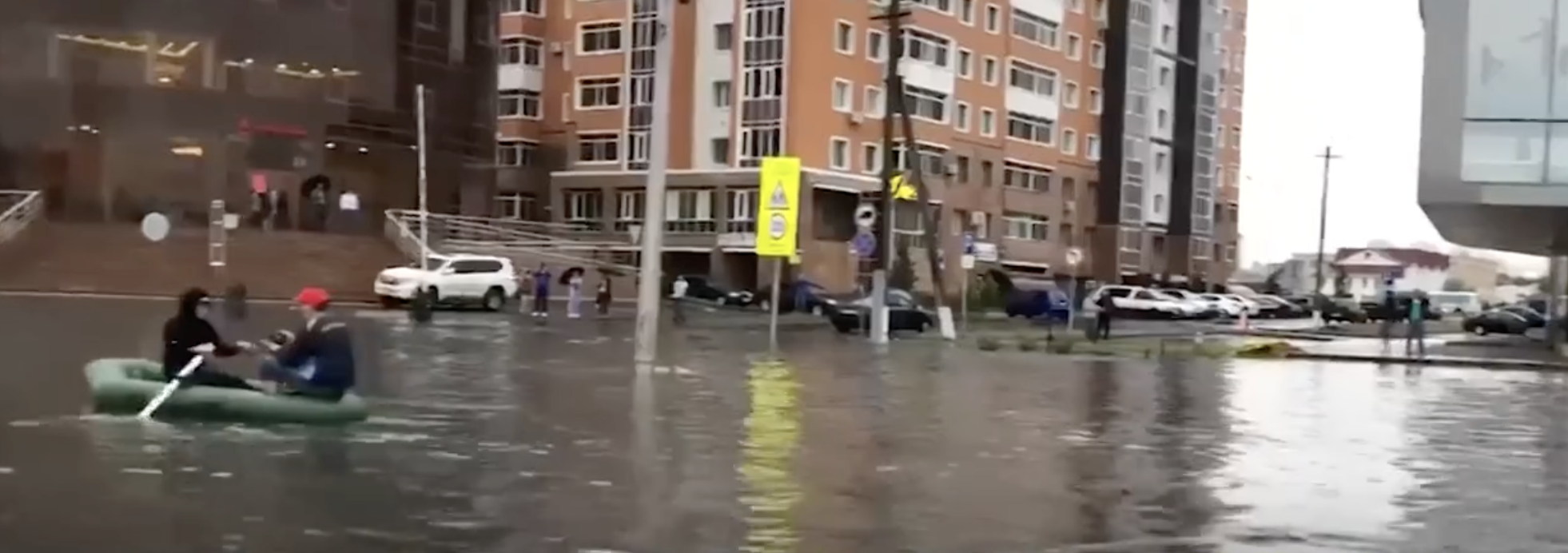 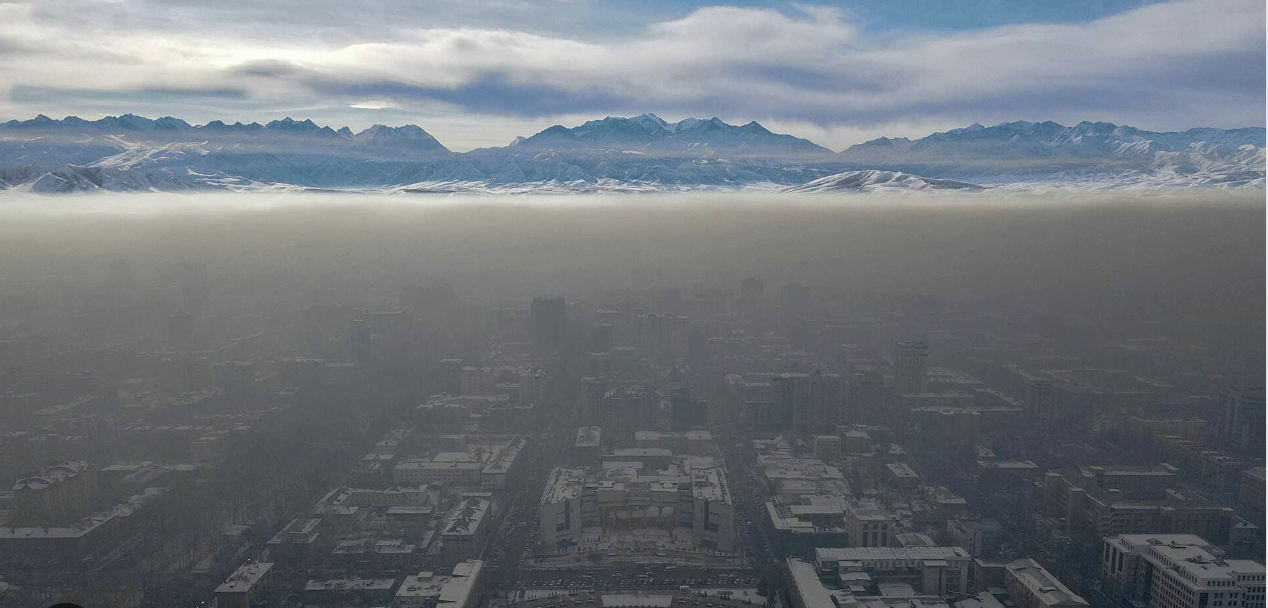 Thank you for your attention!
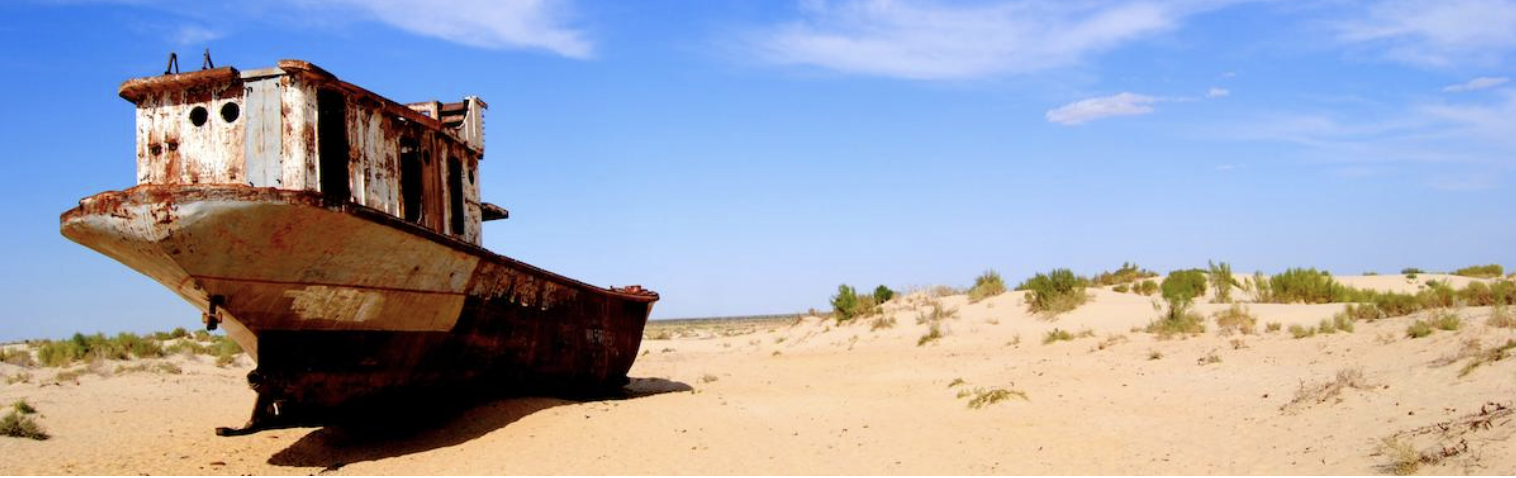